Lecture 3Discovery
Interpretation
Documentation




Heim, Chapters 4.3 - 4.4
and Dix et al, Chapter 15
Interpretation
By the end of this lecture you will be able to describe each of the following. 
Task Analysis
Storyboarding
Use Cases
Primary Stakeholder Profiles
1-2
Interpretation - Task Analysis
Task analysis is a way of documenting how people perform tasks
A task analysis includes all aspects of the work flow
It is used to explore the requirements of the proposed system and structure the results of the data collection phase or document an existing system
1-3
Interpretation - Task Analysis
Task decomposition
A linear description of a process that captures the elements involved as well as the prevailing environmental factors.

Hierarchical task analysis (HTA)
HTA provides a top-down, structured approach to documenting processes.
1-4
Task decomposition
Include the following in a task decomposition
The reasons for the actions
The people who perform the actions
The objects or information required to complete the actions
Task decompositions should capture:
The flow of information
Use of artefacts
Sequence of actions and dependencies
Environmental conditions
Cultural constraints
1-5
Task decomposition elements
Goal – top-level goal of the task being analysed
Plans – the order and conditions for proceeding with the sub-tasks
Information – all the information needed to undertake the task
Objects – all the physical objects involved
Methods – the various ways of doing the sub-tasks
1-6
Textual HTA description (from Dix et al.)Note this section of Dix is on the Cecil pages for the course
Hierarchy description ...

	0. in order to clean the house
		1. get the vacuum cleaner out
		2. get the appropriate attachment
		3. clean the rooms
			3.1. clean the hall
			3.2. clean the living rooms
			3.3. clean the bedrooms
		4. empty the dust bag
		5. put vacuum cleaner and attachments away

... and plans
	Plan 0: do 1 - 2 - 3 - 5 in that order. when the dust bag gets full do 4
	Plan 3: do any of 3.1, 3.2 or 3.3 in any order depending		  on which rooms need cleaning

N.B. only the plans denote order or selection (ifs)
7
Generating the hierarchy
1 	get list of tasks
2 	group tasks into higher level tasks
3 	decompose lowest level tasks further

Stopping rulesHow do we know when to stop?Is “empty the dust bag” simple enough?Purpose: expand only relevant tasksMotor actions: lowest sensible level
8
Tasks as explanation
imagine asking the user the question:	what are you doing now?
for the same action the answer may be:	typing ctrl-B	making a word bold	emphasising a word	editing a document	writing a letter	preparing a legal case
9
Diagrammatic HTA
10
Refining the description
Given initial HTA (textual or diagram)
How to check / improve it?

Some heuristics:
paired actions	e.g., where is `turn on gas'
restructure	e.g., generate task `make pot'
balance	e.g., is `pour tea' simpler than making pot?
generalise	e.g., make one cup ….. or more
11
Refined HTA for making tea
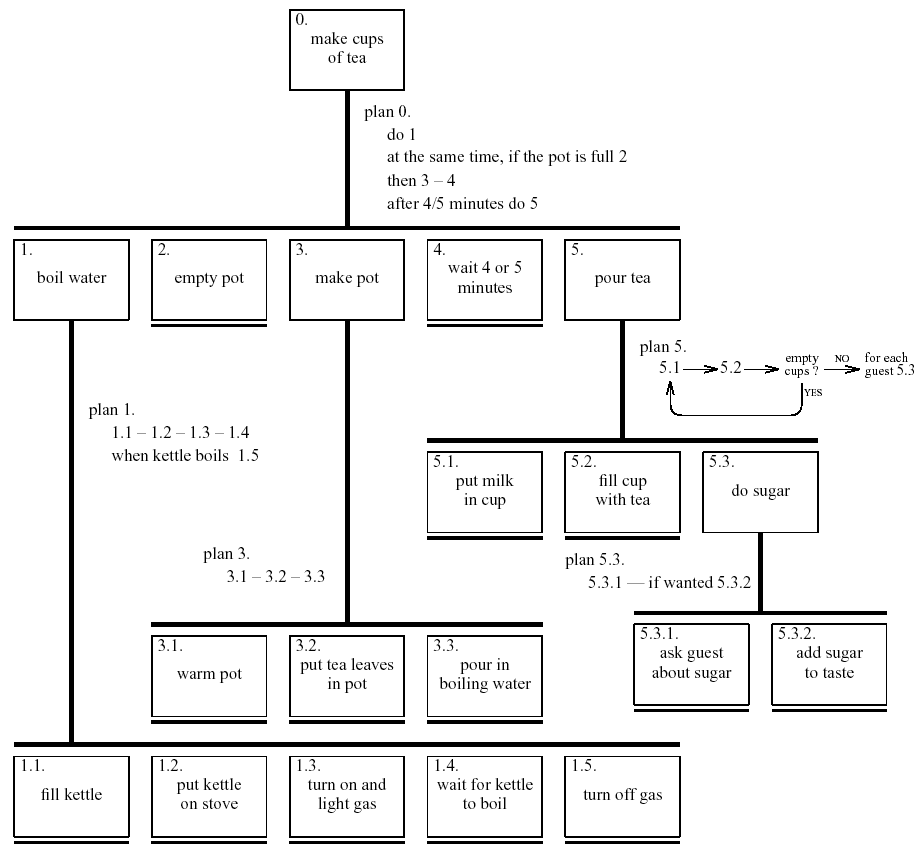 This is what is required for Assignment 1
12
Types of plan
fixed sequence	-	1.1 then 1.2 then 1.3
optional tasks	-	if the pot is full 2
wait for events	-  when kettle boils 1.4
cycles	-	do 5.1 5.2 while there are still empty cups
time-sharing	-	do 1; at the same time ...
discretionary	-	do any of 3.1, 3.2 or 3.3 in any order
mixtures	-	most plans involve several of the above
13
Diagram Notation
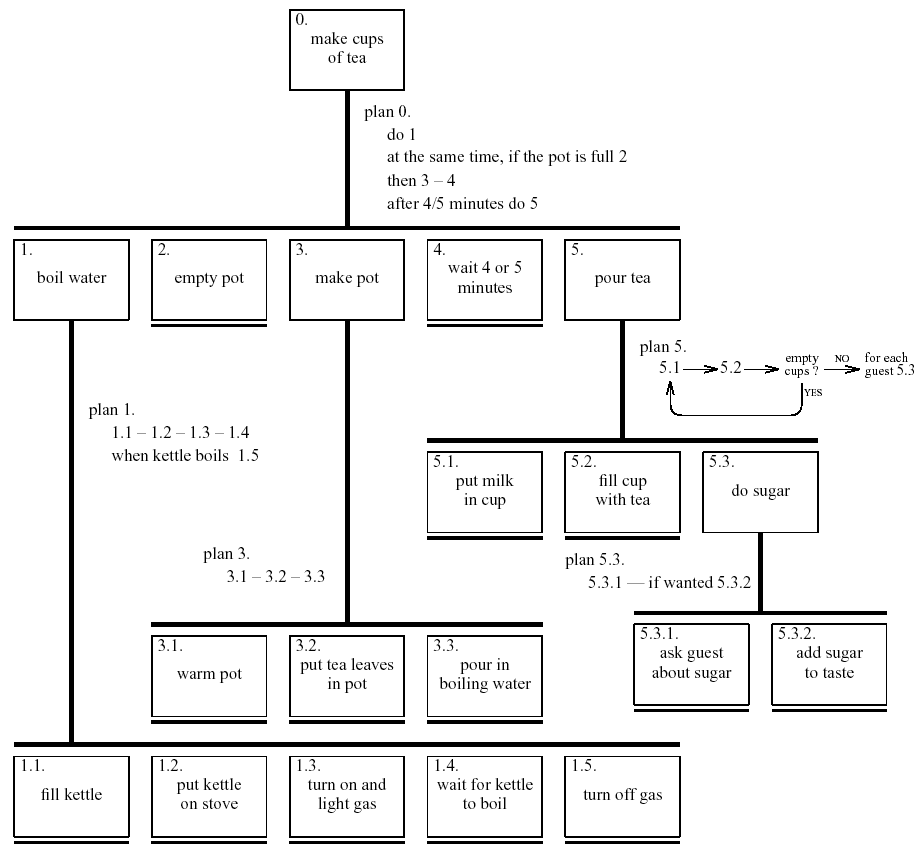 Element to be decomposed
Bottom of the hierarchy denoted by underline
Notice – no vertical line here
Different style of plan
Plans sits beside vertical
Numbering 1 – 1.1 – 1.1.1 ….
1-14
Half time entertainment
Important factoids you don’t need to know 
http://www.nzherald.co.nz/opinion/news/article.cfm?c_id=466&objectid=11213878 

In reality it is often
Messy
Confusing.
1-15
Interpretation - Storyboarding
Storyboarding involves using a series of pictures that describes a particular process or work flow
Can be used to study existing work flows or generate requirements.
Can facilitate the process of task decomposition
Used to brainstorm alternative ways of completing tasks.
1-16
Storyboard
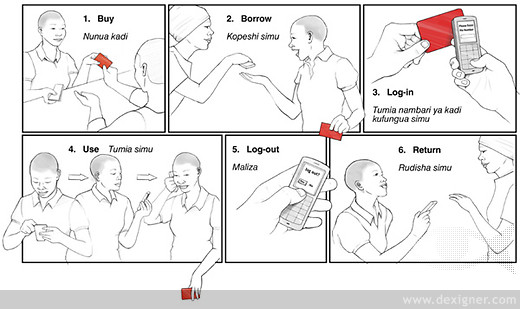 Example of a method for people who don’t own a cell phone handset to buy access for voice, SMS, etc. - http://www.dexigner.com/news/20788
1-17
Interpretation – Use Cases
Use cases represent a formal, structured approach to interpreting work flows and processes
Designed to describe a particular goal and explore the interaction between users and the actual system components.
Jacobson et al. (1992)
Incorporated into the Unified Modeling Language (UML) standard.
1-18
Interpretation – Use Cases
The two main components of use cases are the actors and the use cases that represent their goals and tasks.
Actors: similar to stakeholders, but can also include other systems, networks, or software that interacts with the proposed system.

Use Cases: Each actor has a unique use case, which involves a task or goal the actor is engaged in. 
Describe discrete goals that are accomplished in a short time period
Describe the various ways the system will be used and cover all of the potential functionality being built into the design
1-19
Interpretation – Use Cases
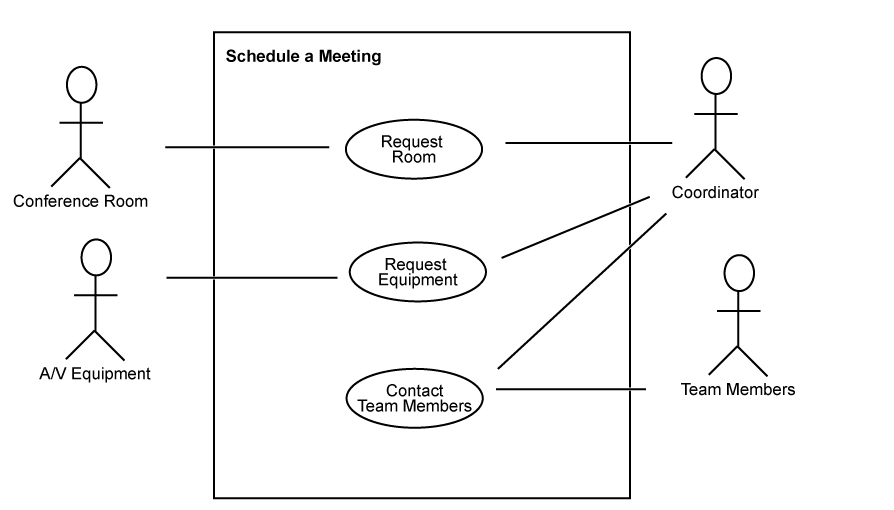 Notice we use a stickman symbol for the equipment!
Use case diagram of “schedule a meeting” process.
1-20
Use cases
The diagram provides an overview of the entities and their relationships through activities
This can be used to develop and explore scenarios
Basic path – the steps proceed without diversions from error conditions
Alternative paths – branches related to premature termination, choosing a different method of accomplishing a task, etc.
E.g., what if the equipment isn’t available?
1-21
Interpretation - Primary Stakeholder Profiles
Primary Stakeholder Profiles are used to define the target user

The constructs covered include:
Context of use
Cognitive ability
Physical ability
Individual profile
1-22
Interpretation - Primary Stakeholder Profiles
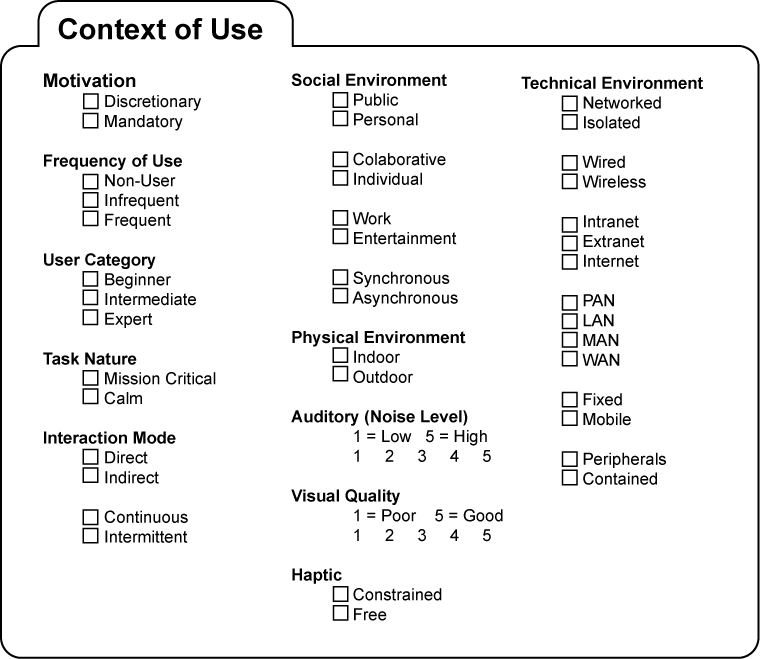 1-23
Interpretation - Primary Stakeholder Profiles
Context of Use for a common office desktop system
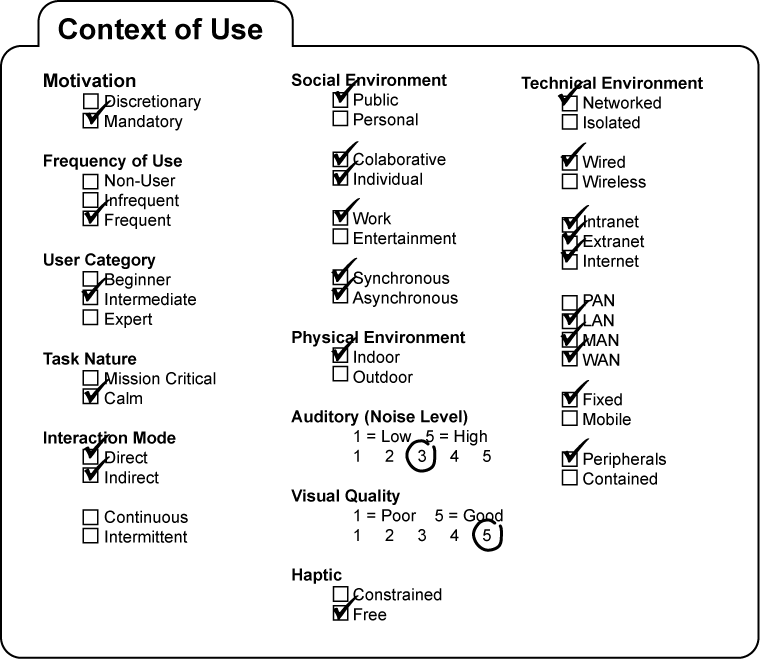 1-24
Primary stakeholder profile – cognitive and physical ability
Cognitive
Education level
Computer literacy
Typing ability
Cognitive style (e.g. Visual, Linguistic)
Physical ability
Visual acuity, colour vision, auditory capability
Motor ability
1-25
Primary stakeholder profile – individual profile
Age
Gender
Occupation
Interests
Country, language
Ethnicity, religion, socio-economics

These profile elements move us toward personas (and, with the context, toward scenarios) for Interaction Design
1-26
Documentation
Collating all the data and intermediate documents from the Discovery Phase
Working documents include
Results of interviews, focus groups and surveys
Results of brainstorming, task analysis, use case diagramming and primary stakeholder profiles
Collate into
Mission statement
Requirements document
Project management document
Usability guidelines
1-27
Documentation
Mission Statement
Project goals: 
What is the value proposition? 
What needs will the new system address?
How will it address these needs?
Project scope
What does the proposed design include or exclude? 
What are the external constraints such as time and finances? 
How will you decide when it satisfies the design proposal?
1-28
Documentation
Requirements Document
Requirements
Functional – what features must be present?
Information – what information is needed to carry out the functions? And what outputs are required by the stakeholders?
Physical – what’s it run on?  (may need to accommodate organisation’s ‘legacy’ systems)
Inputs/outputs – data format / translation issues?
Constraints – physical, financial, time, data storage, networking, etc.
1-29
Documentation
Project Management Document
Definition of the tasks involved in the project
Risk – what could go wrong?
Evaluation criteria and methods – what will constitute ‘success’?
Implementation – e.g. phased in one department at a time
Training
Maintenance
Future needs – anticipated requirements beyond the bounds of the ‘project’ per se
1-30
Summary
Crucial to identify all stakeholders in a project
Utilize a wide range of collection techniques to understand the needs of a project
HTA, storyboarding and use case techniques allow for interpretation of collated data
1-31